The Authority of Christ:How Much & How Expressed?
Luke 20:1-4
1 Now it happened on one of those days, as He taught the people in the temple and preached the gospel, that the chief priests and the scribes, together with the elders, confronted Him 2 and spoke to Him, saying, “Tell us, by what authority are You doing these things? Or who is he who gave You this authority?” 3 But He answered and said to them, “I also will ask you one thing, and answer Me: 4 The baptism of John — was it from heaven or from men?”
Christ Has All Authority
New Testament shows difference from times past
Hebrews 1:1-2
Total authority of Christ announced in Gospels
Matthew 17:1-8
Matthew 28:18-20
Total authority of Christ seen after resurrection
Acts 3:22-23
Ephesians 1:22-23
Colossians 1:18
Leaves no room for another expressing God’s will or for any other authority in religious matters
Christ’s All Authority Is Expressed in His Word
Christ expresses His authority by means of His word
John 12:48-50
John 5:22
We will not be judged by: feeling, synods, councils, creeds, catechisms, preachers, churches, relatives, etc.
That authoritative word was given to His apostles
John 17:7-8, 14, 16-19 
John 14:24-26 
John 16:12-15 
Matthew 10:40 
Galatians 1:11-12
But how did Christ assure it was given accurately?
How God Delivered His Will to Man
GOD
CHRIST
John 14:24-26
HOLY SPIRIT
John 16:12-15; 17:8, 14, 18
Apostles & Prophets
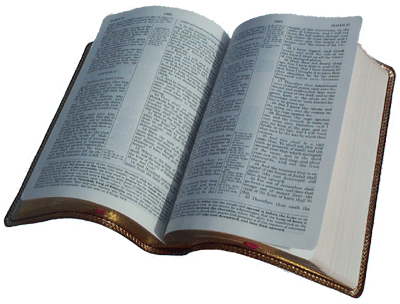 For Man
Christ’s All Authoritative Word Is All Sufficient
No other revelation or instruction is needed beyond His word since it provides all needed (2 Tim. 3:16-17)
The Scriptures 
Origin: God 
Purpose: Profitable for doctrine, reproof, correction, instruction in righteousness 
Results: The man of God made perfect and furnished completely to all good works
Religious division is result of not respecting the fact that the total authority of Christ is expressed solely by His word – the Gospel of Christ